G04-H-Scenario-With-Activity-005-SL
Topic 1 | Page 1
Examples from everyday life

Let’s now explore some real-life scenarios to see how words can make a difference.

Scenario 1: The doctor is not at the clinic and Ms. Jones wants to speak to him.
<write voice over text here>
Which of these would be a better way to respond to Ms Jones?
Select the play button to listen to the audios, choose which sounds better and submit.
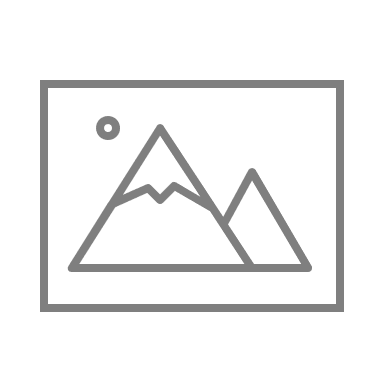 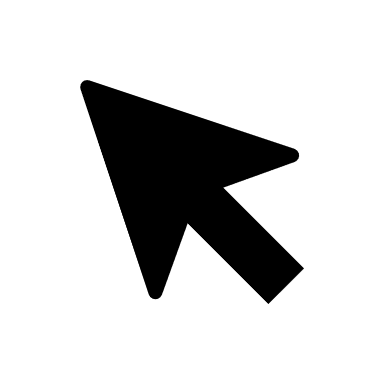 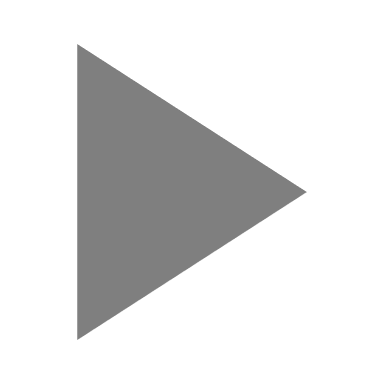 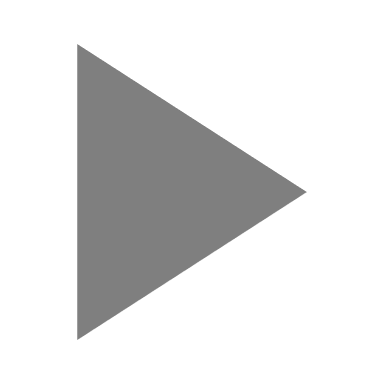 <include graphic notes here>
Method 1
Method 1
Submit
Examples from everyday life

Let’s now explore some real-life scenarios to see how words can make a difference.

Scenario 1: The doctor is not at the clinic and Ms. Jones wants to speak to him.
<write voice over text here>
Which of these would be a better way to respond to Ms Jones?
Select the play button to listen to the audios, choose which sounds better and submit.
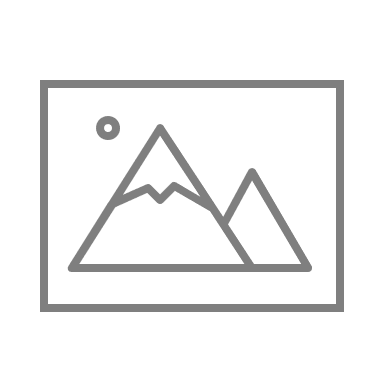 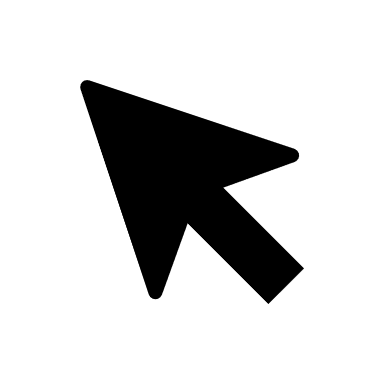 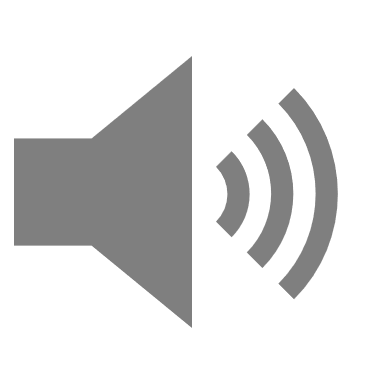 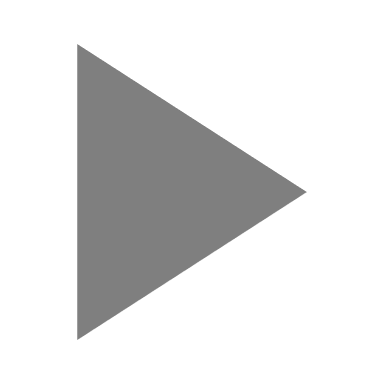 <include graphic notes here>
Method 1
Method 1
Submit
Examples from everyday life

Let’s now explore some real-life scenarios to see how words can make a difference.

Scenario 1: The doctor is not at the clinic and Ms. Jones wants to speak to him.
<write voice over text here>
Which of these would be a better way to respond to Ms Jones?
Select the play button to listen to the audios, choose which sounds better and submit.
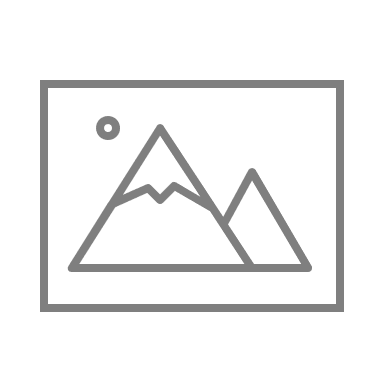 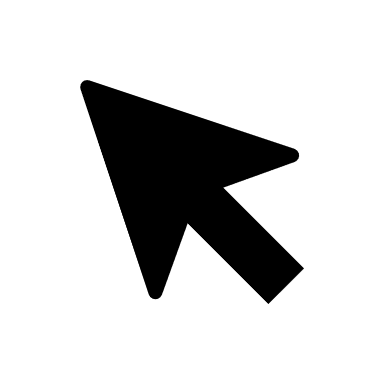 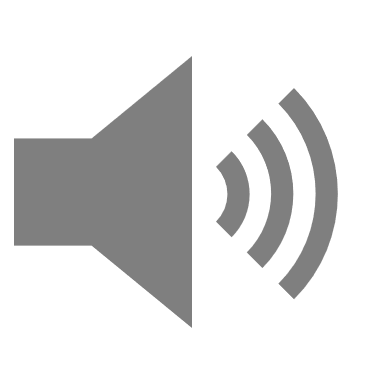 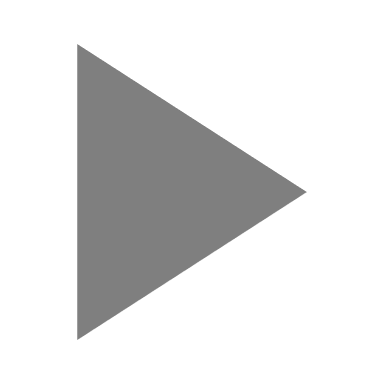 <include graphic notes here>
Method 1
Method 1
Submit
Examples from everyday life

Let’s now explore some real-life scenarios to see how words can make a difference.

Scenario 1: The doctor is not at the clinic and Ms. Jones wants to speak to him.
<write voice over text here>
Which of these would be a better way to respond to Ms Jones?
Select the play button to listen to the audios, choose which sounds better and submit.
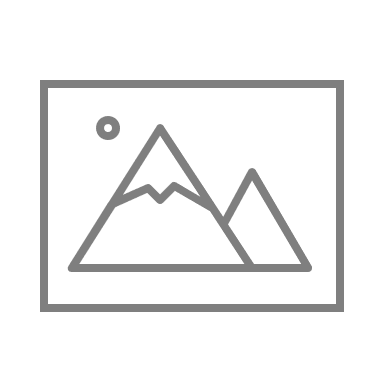 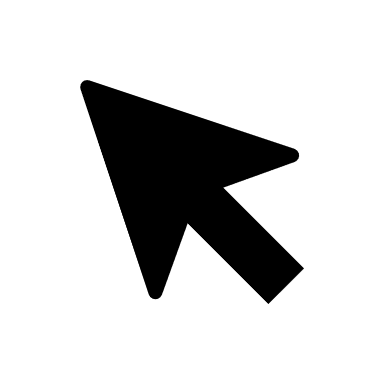 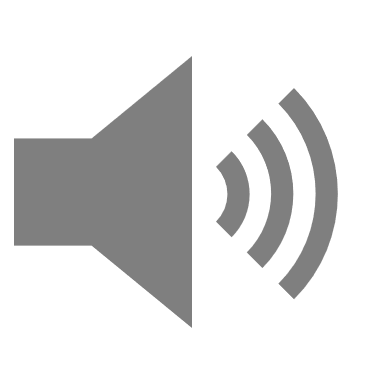 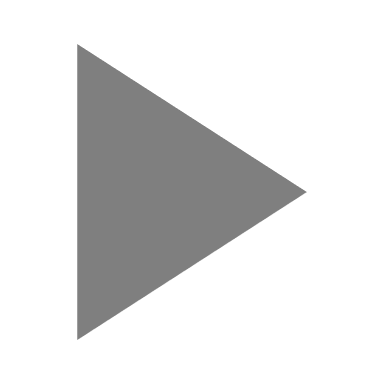 <include graphic notes here>
correct/Incorrect 
Method 1 did not use the doctor’s name and was ambiguous.
Method 1
Method 1
Continue
Submit